Information for New UQ GP Teachers
2025
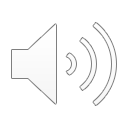 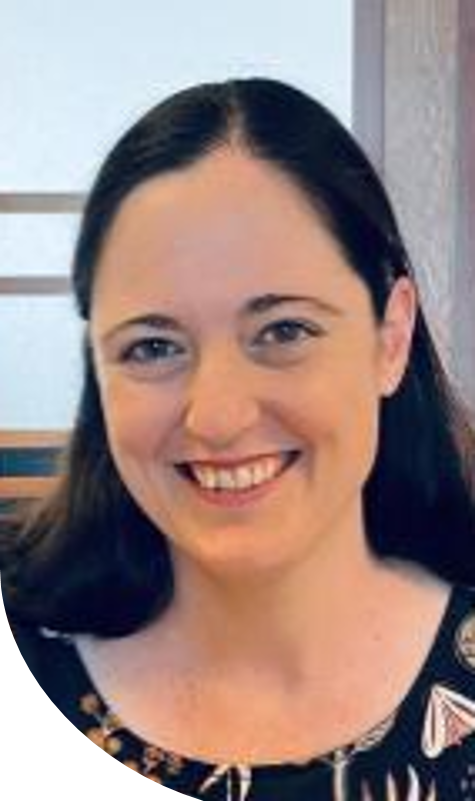 Introductions
Dr Beth Shirley 
Senior Lecturer and Specialty Supervisor at the General Practice Clinical Unit (GPCU)
GP Recruitment
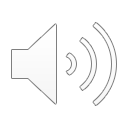 Information for New UQ GP Teachers 2025
2
The University of Queensland Doctor of Medicine (MD):
4 year post graduate degree
Change to curriculum implemented for Year 1 in 2023 and is up to Year 3 in 2025.
Teaching out Year 4 of previous curriculum in 2025.
Full cohort of new curriculum by 2026
International and local students
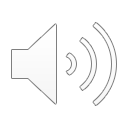 Information for New UQ GP Teachers 2025
3
The General Practice clinical placements incorporate student learning about:
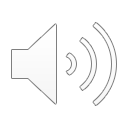 Information for New UQ GP Teachers 2025
4
2025 UQ medical student teaching opportunities:
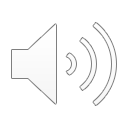 Information for New UQ GP Teachers 2025
5
Benefits for GP Teachers:
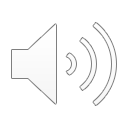 Information for New UQ GP Teachers 2025
6
RACGP CPD for Teaching:
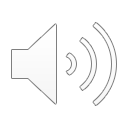 Information for New UQ GP Teachers 2025
7
Academic Title Holder (ATH) with UQ
GP Teachers are encouraged to apply for ATH – process outlined in Handbook, Need CV, APHRA number

Benefits include:
• Acknowledgement of your contribution with a title e.g. Senior Lecturer
• UQ library access, including access to eTherapeutic Guidelines and the Australian Medicines Handbook – big savings on subscriptions!!
• Option to sign up for a UQ Fitness Passport, which gives access to sporting facilities around Brisbane at a reduced cost
• Opportunity for closer involvement in the MD Program – participate in the OSCEs, Multiple Mini Interviews, Personal Advisor Network
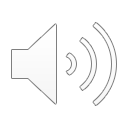 Information for New UQ GP Teachers 2025
8
Practice Incentive Program (PIP) Teaching Payments
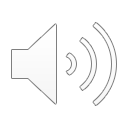 Information for New UQ GP Teachers 2025
9
Support for GP Teachers:
We run at least two Dinners at Herston UQ per year:
Mid year – Educational Dinner
End of year – Awards and Thank You Dinner
General Practice Clinical Unit (GPCU) staff available to give support via:

Email
Phone
Practice visits
Zoom visits
The GPCU Teaching and Learning webpage has many teaching related resources including the Handbook for GP Teachers
If you read one resource the Handbook would be a good choice!
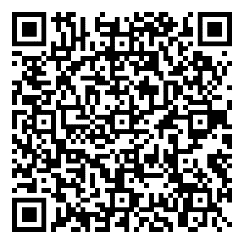 GPCU teaching and learning webpage
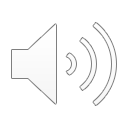 Information for New UQ GP Teachers 2025
10
Support for Students:
Please contact us via med.mdgp@uq.edu.au if you have concerns about your student, for example:
Frequent absenteeism
Concern after incident in general practice
Concern about academic progress, professionalism, fitness to practice etc
Concern about mental health of student
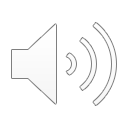 Information for New UQ GP Teachers 2025
11
Medical School Student Support Team:
UQ has a range of resources for students in need of support. These include a dedicated website 
W: https://medical-school.uq.edu.au/current-students/medical-school-student-support-team-0
E: med.mss@uq.edu.au
T: 1300 275 870 
All appointments are confidential. In person or Zoom options.After hours crisis support: 1300 851 998 

Can provide support with:
Pastoral needs (e.g. individualised advice and referral to other services for accommodation and financial advice)
Generic academic and learning needs (e.g. mentoring, time management and skills development)
Physical and mental health needs
International needs (e.g. adjusting to life in Australia)
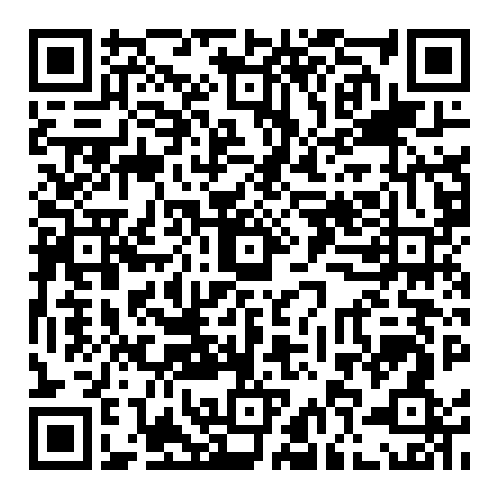 Medical School Student Support Team
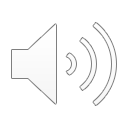 Information for New UQ GP Teachers 2025
12
Getting started checklist
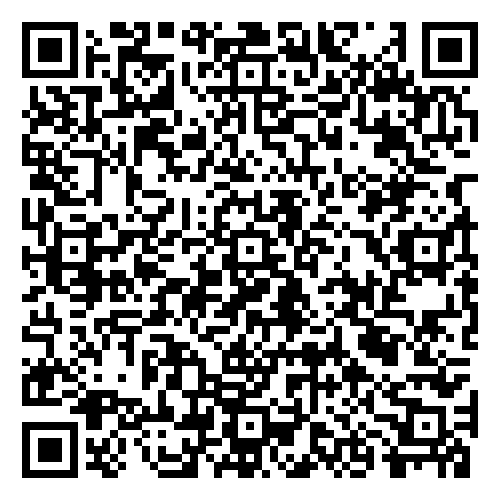 Please fill in an expression of interest form linked here or scan QR code. Alternatively email us at med.mdgp@uq.edu.au
If you are in a GP practice that is new to taking UQ medical students, we will be in contact to arrange a practice visit and take you through next steps.
If your practice already takes UQ medical students, please chat to your practice manager to let them know you are interested in teaching. We usually send general correspondence to the practice via the practice manager. 
Check your medical indemnity covers you for supervising medical students
Read the Handbook for GP Teachers linked on the GPCU 'Teaching and Learning' webpage to find out more information or scan QR code.
New GP Teacher Expression of Interest form
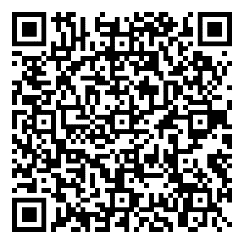 GPCU 'Teaching and Learning' webpage.
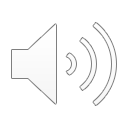 Information for New UQ GP Teachers 2025
13
Questions?
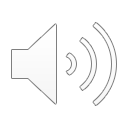 Information for New UQ GP Teachers 2025
14